Leitfähigkeitsmessung in der Lebensmittel- und Getränkebranche
Auswahlhilfe für das beste Messgerät für das Reinigungs-,Qualitäts- und Prozessmonitoring
Folie 1
Endress+Hauser
Leitfähigkeitsmessung in der Lebensmittel- und Getränkebranche
Inhaltsverzeichnis
1. Leitfähigkeitsmessung in der Lebensmittel- und Getränkebranche  	Folie 3
2. Was ist Leitfähigkeitsmessung?					Folie 4
3. Messprinzipien der Leitfähigkeitsmessgeräte				Folie 7
4. Segmentierung der Messgeräte					Folie 12
5. Applikationsbeschreibungen						Folie 16
6. Praxisbeispiel								Folie 22
Folie 2
Endress+Hauser
Leitfähigkeitsmessung in der Lebensmittel- und Getränkebranche
1. Bedeutung der Leitfähigkeitsmessung in der Prozessüberwachung
~50 %
aller Rückrufe in der Lebensmittel- und Getränkebranche
 
werden durch mikrobiologische Verunreinigungen
verursacht. Cleaning in Place (CIP) hat in den
Prozessen der Lebensmittel- und Getränkebranche
daher oberste Priorität.
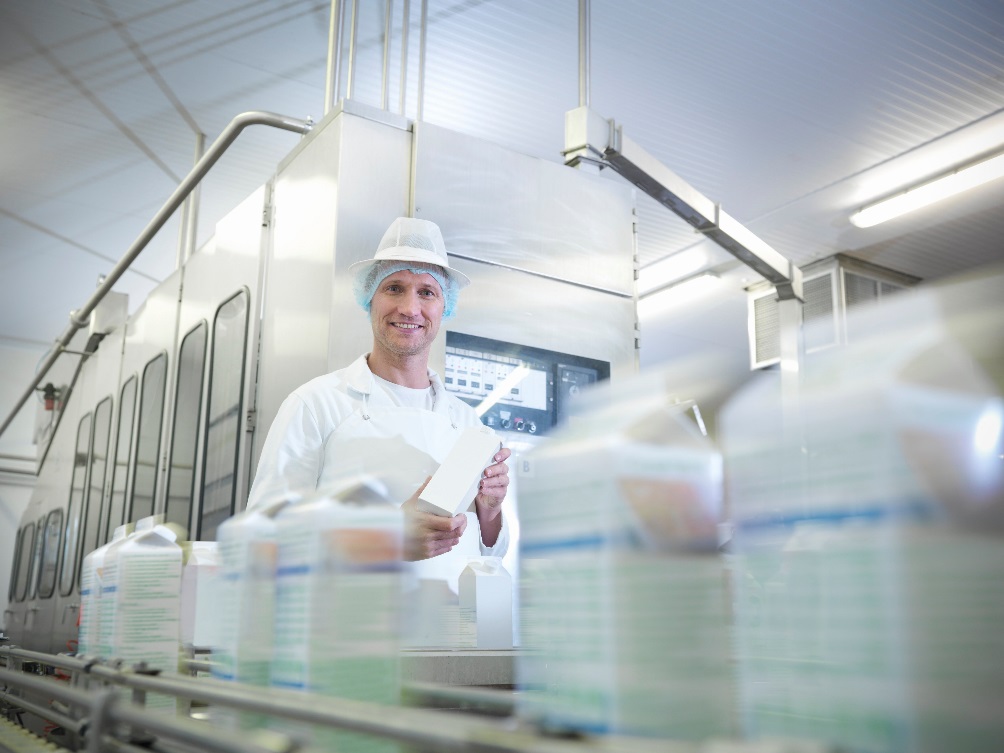 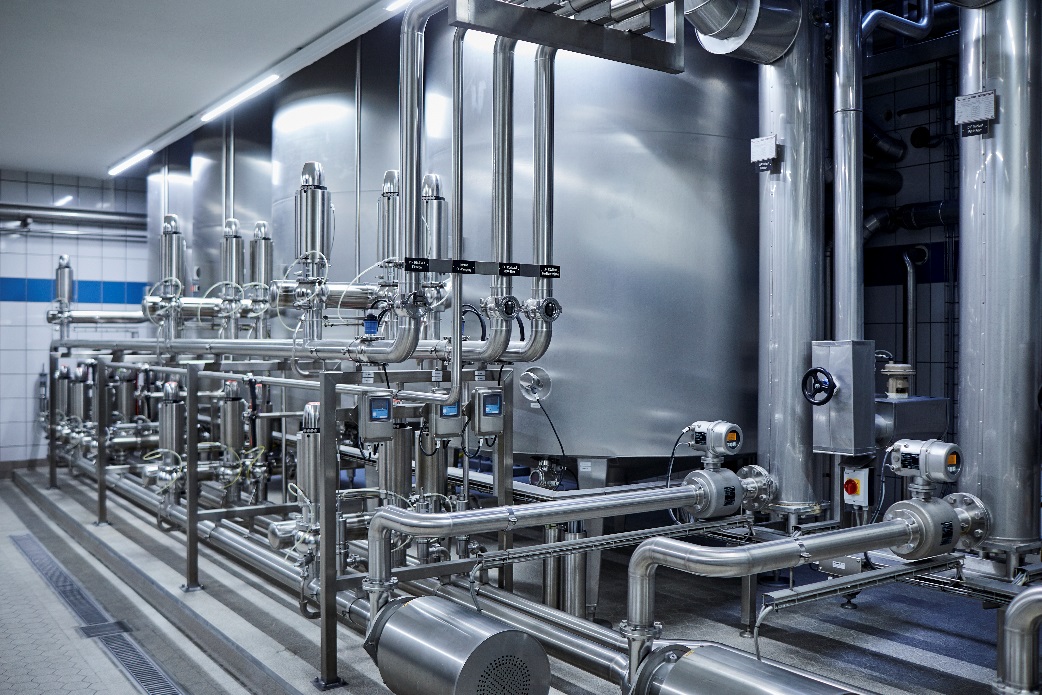 Mit den Leitfähigkeitssensoren von Endress+Hauser sind Sie in Ihren Reinigungsprozessen bestens aufgestellt - und können dabei durch die hohe Messgenauigkeit auch noch 

~30 %
des Reinigungsmittelverbrauchs
einsparen.
Folie 3
Endress+Hauser
2. Was ist Leitfähigkeitsmessung?
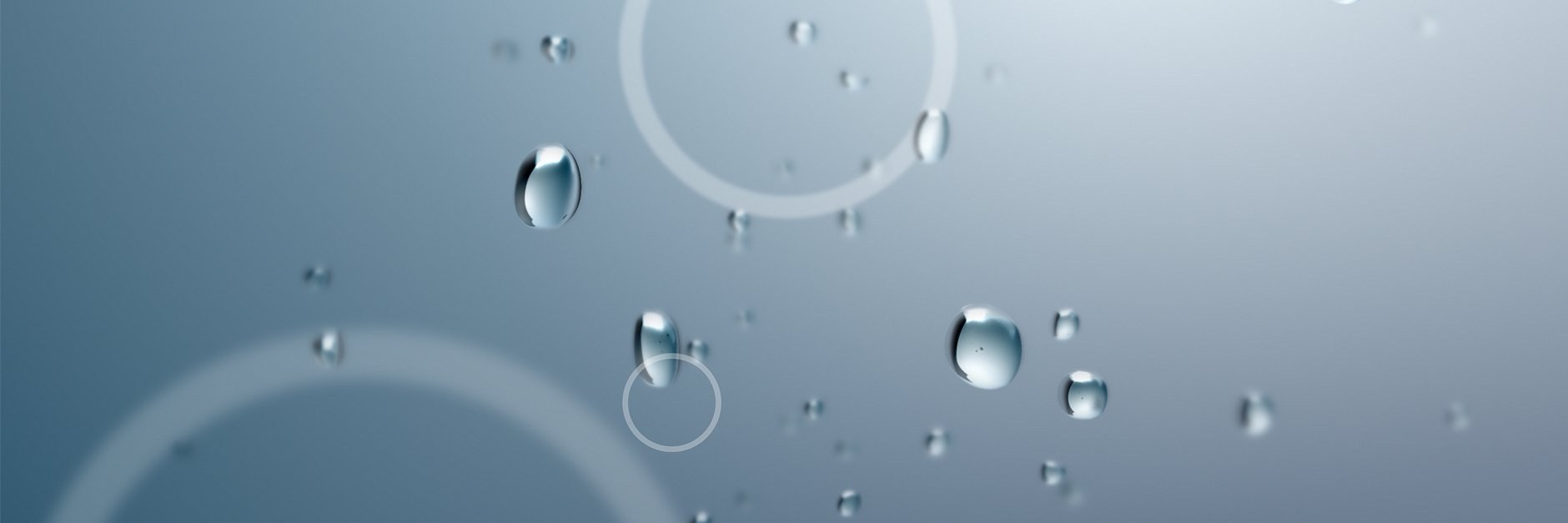 Folie 4
Endress+Hauser
Leitfähigkeitsmessung in der Lebensmittel- und Getränkebranche
Leitfähigkeitsbereiche von Flüssigkeiten
0,05 µS/cm
Reinstwasser (0,05 µS/cm)

Reinwasser (ca. 1 µS/cm)






Trinkwasser (300 – 800 µS/cm)

Bier (1,5 – 2,5 mS/cm) 
Milch (3 – 5 mS/cm)
Orangensaft
Apfelsaft
Tomatensaft (15 – 20 mS/cm)

Phosphorsäure
Salpetersäure
Natronlauge 2% (100 mS/cm, 25°C)
1 µS/cm
Wasser
10 µS/cm
100 µS/cm
1 mS/cm
Lebensmittel
10 mS/cm
100 mS/cm
Prozess
1000 mS/cm
Folie 5
Endress+Hauser
Leitfähigkeitsmessung in der Lebensmittel- und Getränkebranche
Einfluss der Konzentration auf die Leitfähigkeit
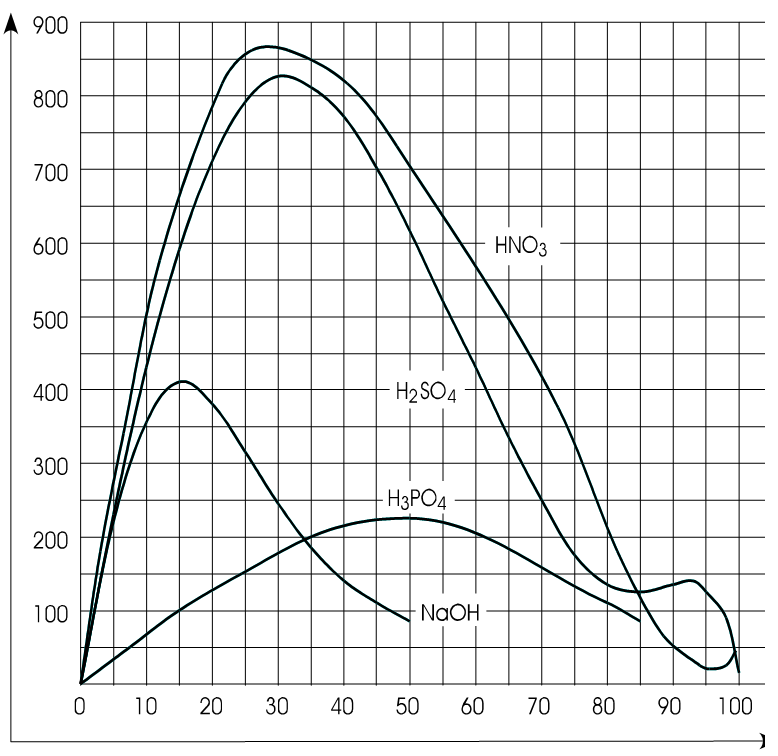 Leitfähigkeitswerte von starken Elektrolyten
In starken Elektrolyten wächst die Leitfähigkeit zunächst mit der Konzentration.
Das Anwachsen der Konzentration führt zu Wechselwirkungen zwischen den Ionen und daher zu einer Behinderung ihrer Bewegung und einer Abnahme der Leitfähigkeit.
Daher hat die Konzentrationskurve ein Maximum, hinter dem sie wieder abfällt.
Leitfähigkeit
(mS/cm bei 25°C)
Konzentration (%)
Folie 6
Endress+Hauser
3. Messprinzipien der Leitfähigkeitsmessgeräte
Folie 7
Endress+Hauser
Leitfähigkeitsmessung in der Lebensmittel- und Getränkebranche
3.1 Induktive Leitfähigkeitsmessung
Smartec CLD134, Indumax CLS54D, Smartec CLD18
Bei der induktiven Leitfähigkeitsmessung erzeugt eine Sendespule ein magnetisches Wechselfeld, das im Medium eine elektrische Spannung induziert. Dadurch werden die in der Flüssigkeit vorhandenen positiv bzw. negativ geladenen Ionen in Bewegung versetzt, und es fließt ein elektrischer Wechselstrom in der Flüssigkeit.
Dieser Strom erzeugt in der Empfangsspule ein magnetisches Wechselfeld. Der dadurch verursachte Induktionsstrom in der Wicklung wird von der Elektronik ausgewertet und daraus die Leitfähigkeit bestimmt.
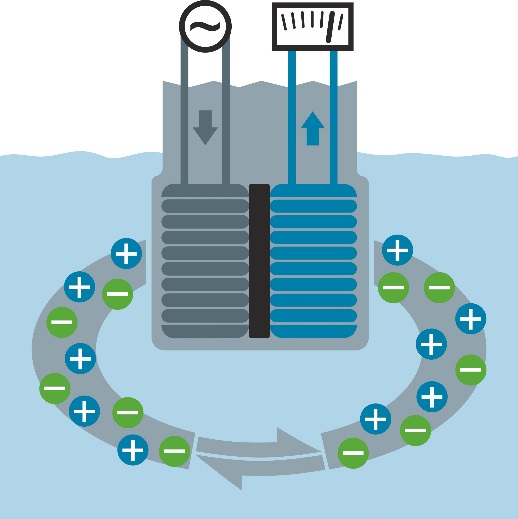 Folie 8
Endress+Hauser
Leitfähigkeitsmessung in der Lebensmittel- und Getränkebranche
3.2 Konduktive Leitfähigkeitsmessung
Sensor mit vier Elektroden: Memosens CLS82D 
Das Vier-Elektroden-Verfahren eignet sich für Anwendungen, in denen ein weiter Messbereich abgedeckt werden muss. Da bei höheren Leitfähigkeiten mit Zwei-Elektroden-Sensoren Polarisationseffekte entstehen, werden hier zwei zusätzliche Elektroden eingesetzt – sozusagen als passive Beobachter. Sie messen den Spannungsabfall im Medium, der von der Leitfähigkeit abhängt. Der angeschlossene Messumformer erfasst die Spannung und berechnet, in Verbindung mit der vorgegebenen Stromstärke, den Leitwert.
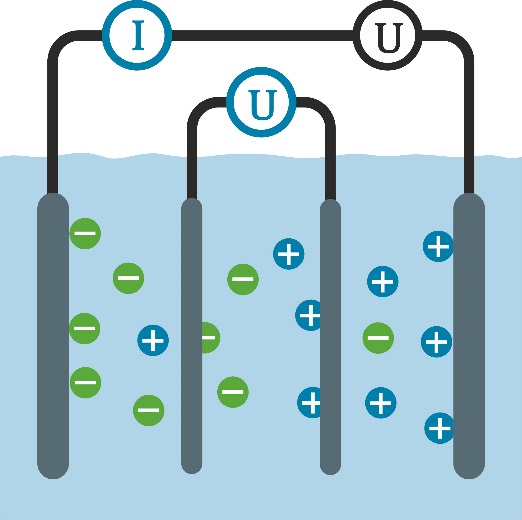 Folie 9
Endress+Hauser
Leitfähigkeitsmessung in der Lebensmittel- und Getränkebranche
3.3 Leitfähigkeitsmessung integriert in induktives Durchflussmessgerät
Messgerät mit zwei Elektroden: Promag H 100/300/500
Konduktive Leitfähigkeitsmessung
Durch Anlegen einer Wechsel­spannung wird ein Stromfluss im Medium erzeugt.Je mehr frei bewegliche Ladungsträger in der Flüssig­keit vorhanden sind, desto größer sind elektrolytische Leitfähigkeit und Stromdurchfluss. Die Zellkonstante ergibt sich aus der Geometrie der Elektroden­anordnung und beschreibt den Abstand der Elektroden­ im Verhältnis zu ihrer Fläche. 

Induktive Durchflussmessung
Gemäß dem Faraday’schen Induktionsgesetz wird in einem Leiter, der sich in einem Magnetfeld bewegt, eine Spannung induziert. Beim magnetisch-induktiven Messprinzip ist der fließende Messstoff der bewegte Leiter. Die induzierte Spannung ist proportional zur Durchflussgeschwindigkeit und wird über zwei Messspulen dem Messverstärker zugeführt. Über den Rohrleitungsquerschnitt wird das Durchflussvolumen errechnet.
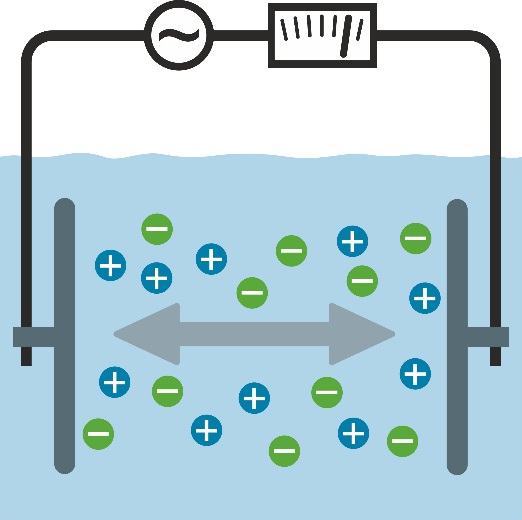 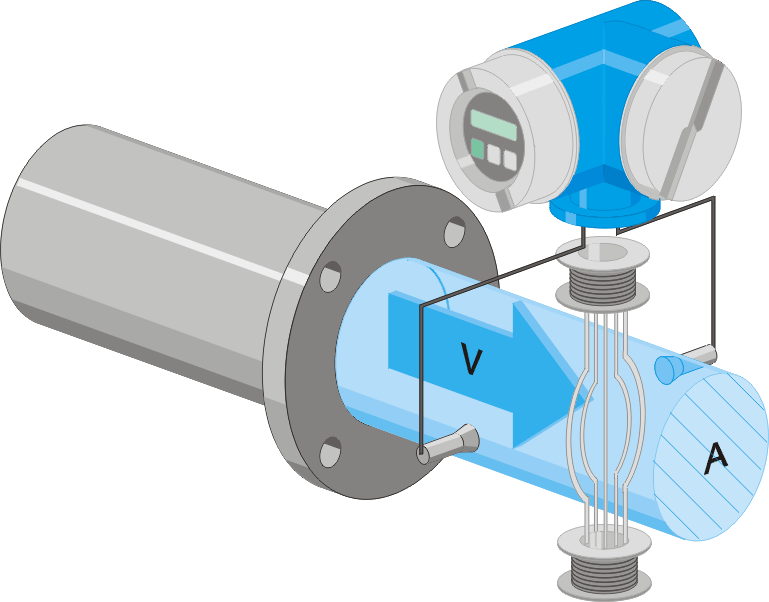 Folie 10
Endress+Hauser
Leitfähigkeitsmessung in der Lebensmittel- und Getränkebranche
3.4 Im Überblick: Messprinzipien und Produkte
Induktive Leitfähigkeitsmessung
Smartec CLD134
Indumax CLS54D 
Smartec CLD18


Konduktive Leitfähig-keitsmessung mit zwei Elektroden, integriert in induktives Durchfluss-messgerät
Promag H

Konduktive Leitfähigkeitsmessung mit Vier-Elektroden-Leitfähigkeitssensor Memosens CLS82D
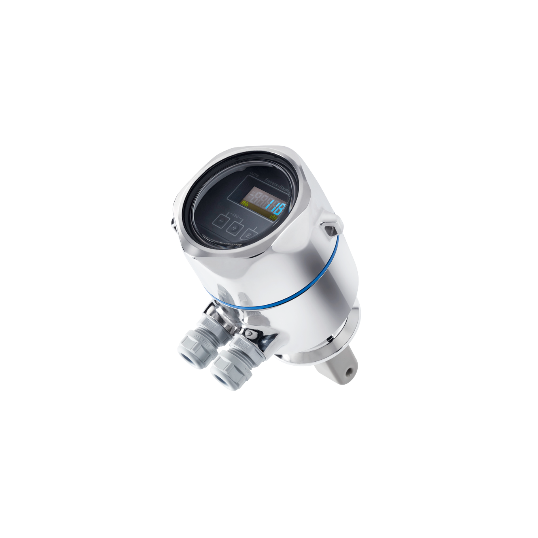 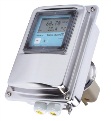 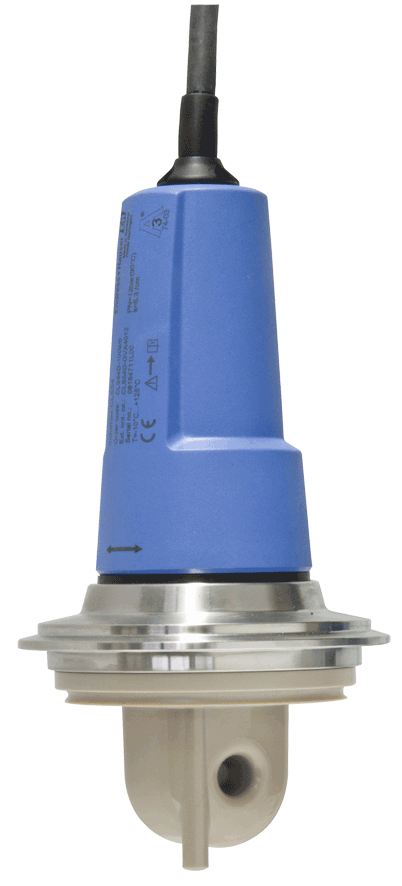 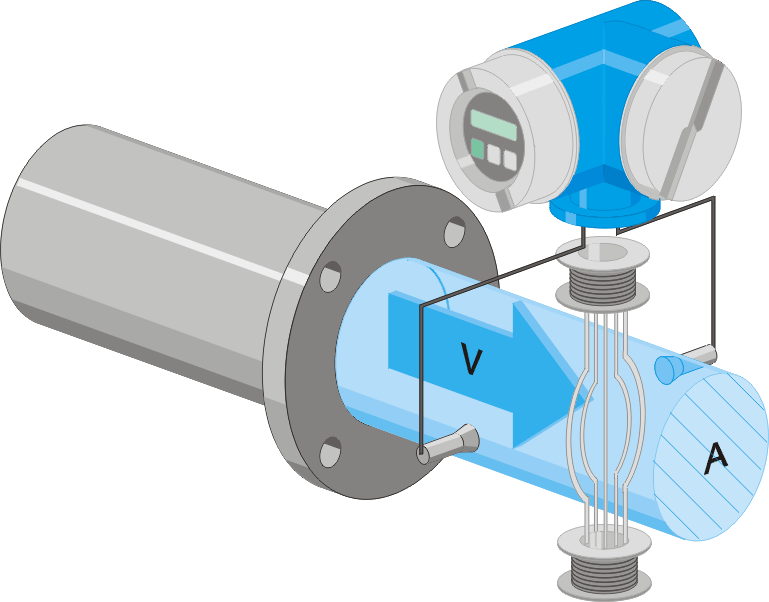 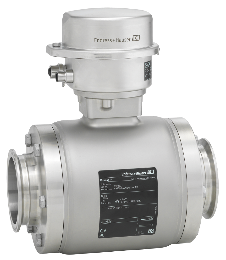 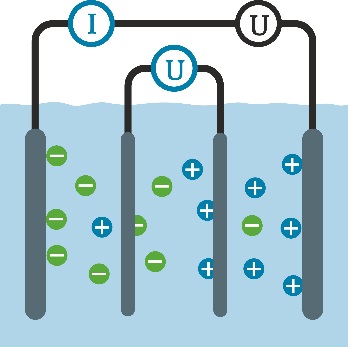 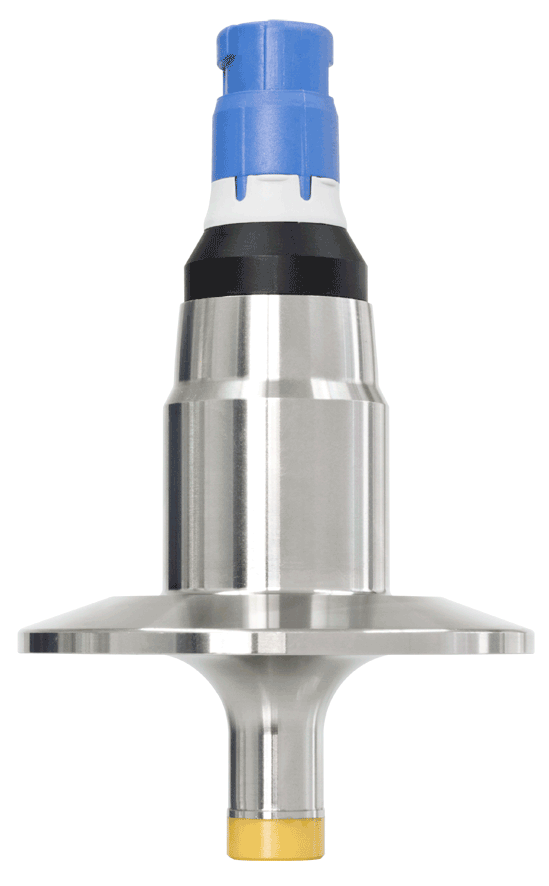 Folie 11
Endress+Hauser
4. Segmentierung der Messgeräte
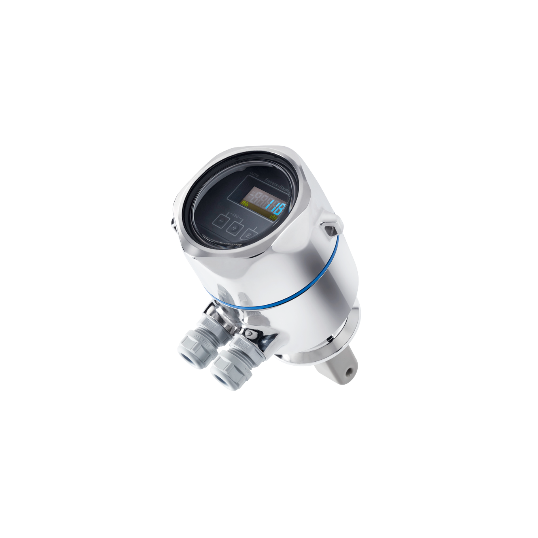 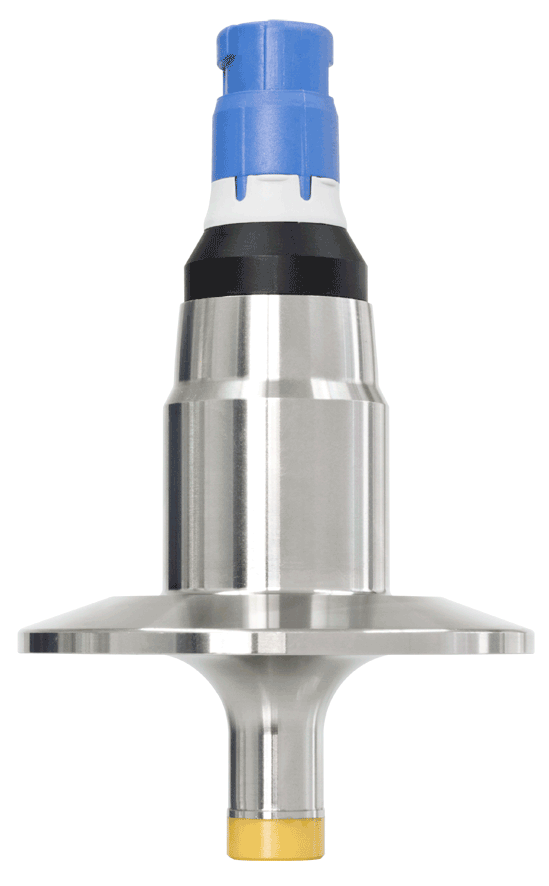 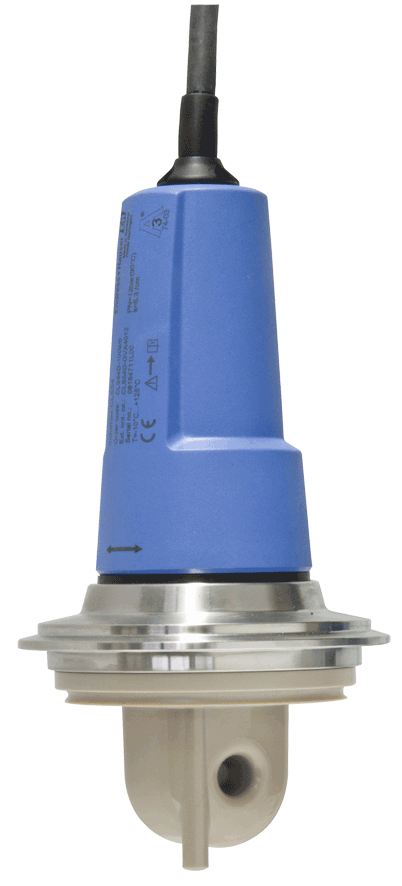 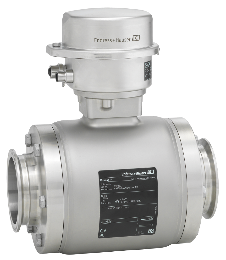 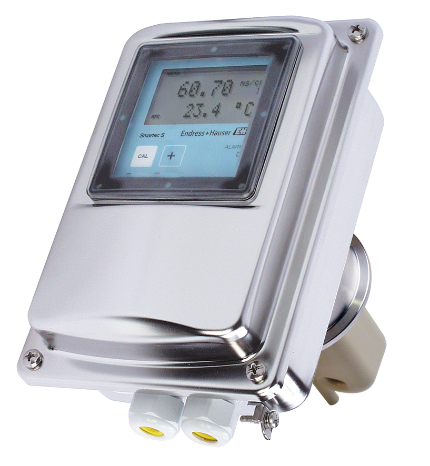 Folie 12
Endress+Hauser
Leitfähigkeitsmessung in der Lebensmittel- und Getränkebranche
4.1 Übersicht Leitfähigkeitsmessgeräte
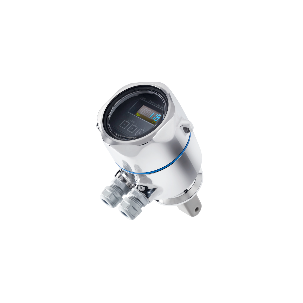 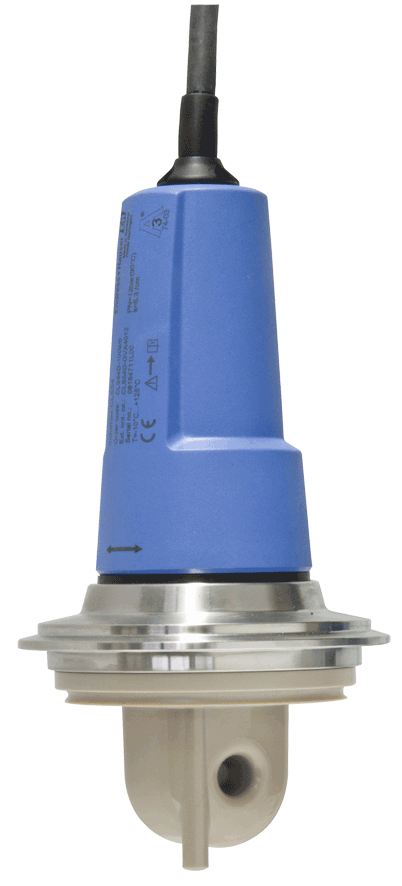 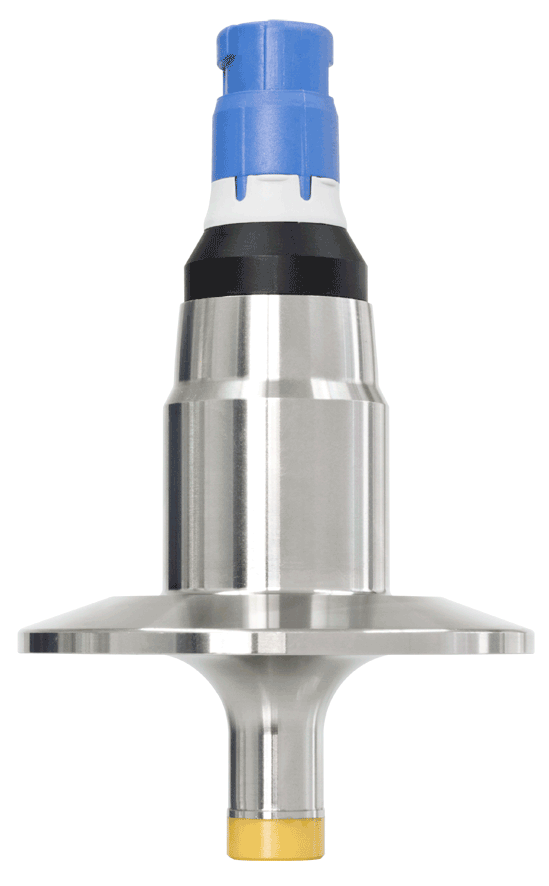 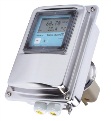 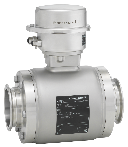 Folie 13
Endress+Hauser
Leitfähigkeitsmessung in der Lebensmittel- und Getränkebranche
4.2 Übersicht Messbereiche
Promag H100
Smartec CLD18
konduktiv
induktiv
Smartec CLD134, Indumax CLS54D
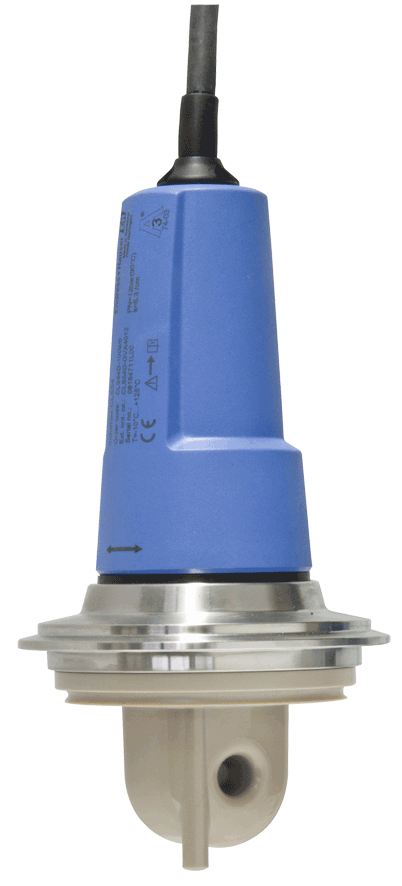 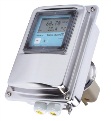 induktiv
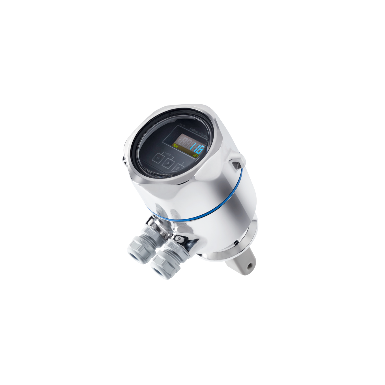 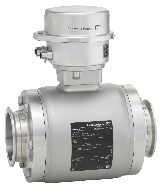 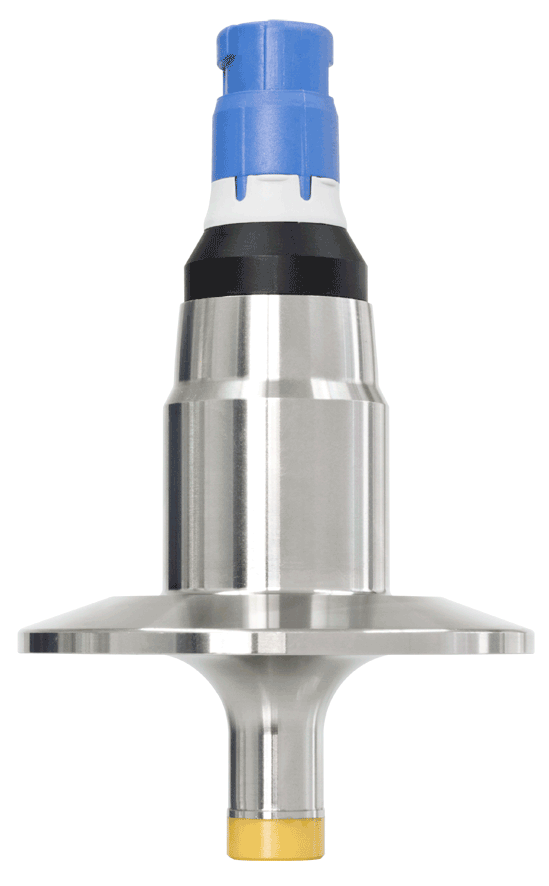 Memosens CLS82D
konduktiv
0,1            1,0             10            100             1              10            100          1000
µS/cm			             mS/cm
Folie 14
Endress+Hauser
Leitfähigkeitsmessung in der Lebensmittel- und Getränkebranche
4.3 Segmentierung nach Applikationen
Folie 15
Endress+Hauser
5. Applikationsbeschreibungen
Folie 16
Endress+Hauser
Leitfähigkeitsmessung in der Lebensmittel- und Getränkebranche
5.1 CIP-Aufschärfung
In einem Vorlagetank wird Säure (max. 1,5 %) bzw. Lauge (max. 2 %) in der entsprechenden Einsatzkonzentration für den CIP-Prozess bereitgehalten.
Die Leitfähigkeitsmessung im Tank bzw. im Tank-Bypass regelt die Zufuhr konzentrierter Säure oder Lauge, um die richtige Einsatzkonzentration sicherzustellen.
Anforderungen: Hohe Messgenauigkeit, hohe Wiederholbarkeit, Kalibrierfähigkeit, schnelle Ansprechzeit (Temperatur und Leitfähigkeit)	Einsparung von CIP-Medium im Aufschärfeprozess	Sicherstellung der richtigen CIP-Konzentration
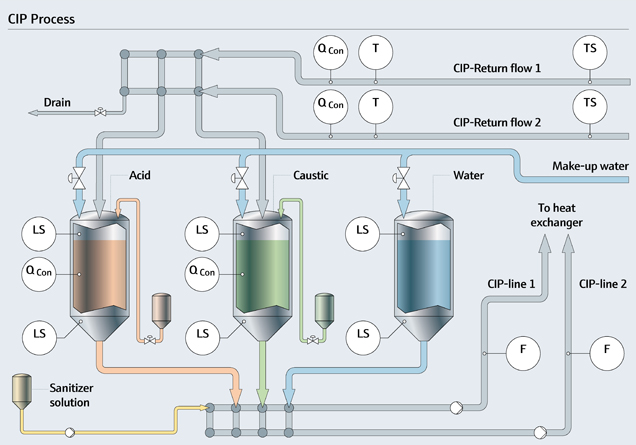 Empfohlene Sensoren: 
CLD134/ CLS54DCLD18, wenn keine Konzentrationsanzeige gewünscht wird
Folie 17
Endress+Hauser
Leitfähigkeitsmessung in der Lebensmittel- und Getränkebranche
5.2 CIP-Supply
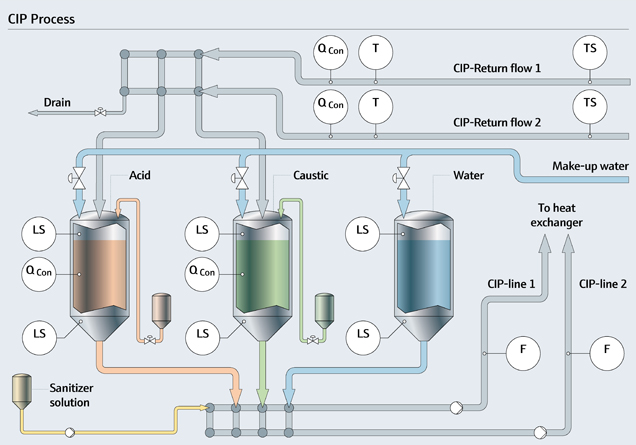 Die induktive Durchflussmessung ist der Regelparameter zur Bilanzierung des CIP-Prozesses 
Die Durchflussmessung in der Leitung ermöglicht gleichzeitig eine Überwachung der Leitfähigkeit
Anforderungen: Hohe Wiederholbarkeit, Messwertstabilität	Prozesssicherheit
Empfohlener Sensor: 
Promag H 100
Folie 18
Endress+Hauser
Leitfähigkeitsmessung in der Lebensmittel- und Getränkebranche
5.3 CIP-Return/ Produkttrennung
Im Rücklauf der CIP-Anlage wird die Leitfähigkeit gemessen, um die Medien nach der Reinigung in ihre entsprechenden Stapeltanks zurückzuführen oder sie zu verwerfen.
Beispiel CIP-Programm
Vorspülen mit Frisch- oder Stapelwasser
Alkalischer Schritt
Zwischenspülung
Desinfektion
Nachspülung
Anforderungen: Schnelle Ansprechzeit für Leitfähigkeit und Temperatur sowie eine hohe Wiederholbarkeit
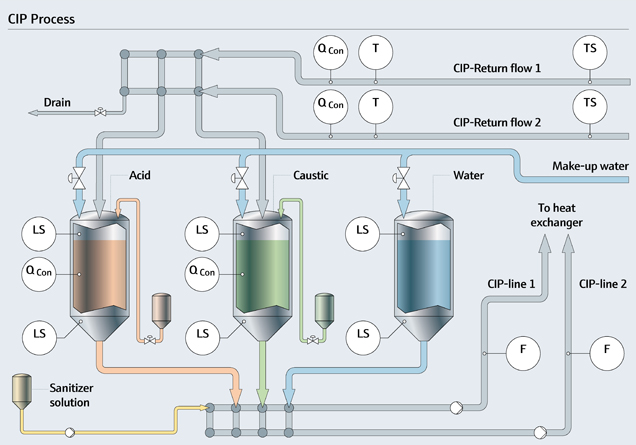 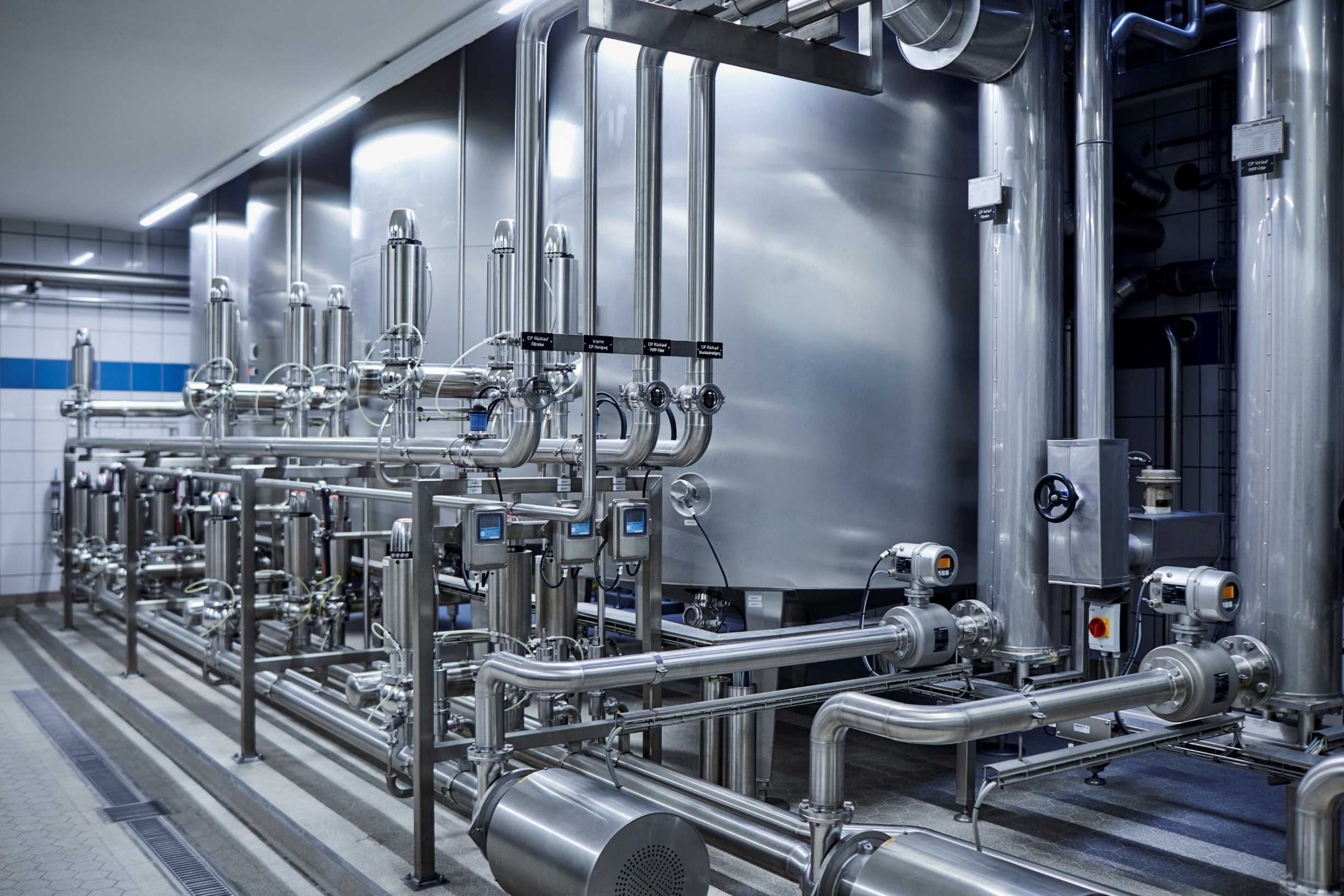 Empfohlene Sensoren: 
Smartec CLD134/ Memosens CLS54DCLD18 (geringere Genauigkeit und keine Messbereichsumschaltung)
CLS82D, nur für kleine Nennweiten (geringere Genauigkeit als induktive Sensoren)
Folie 19
Endress+Hauser
Leitfähigkeitsmessung in der Lebensmittel- und Getränkebranche
5.4 Qualitätssicherung/ Produkterkennung
Der Leitfähigkeitswert kann als produktspezifische Größe ein qualitätsrelevanter Parameter sein. Er kann auch zur Produkterkennung und -trennung herangezogen werden.
Anforderungen: Hohe Genauigkeit, schnelle Ansprechzeit für Leitfähigkeit, Kalibrierfähigkeit
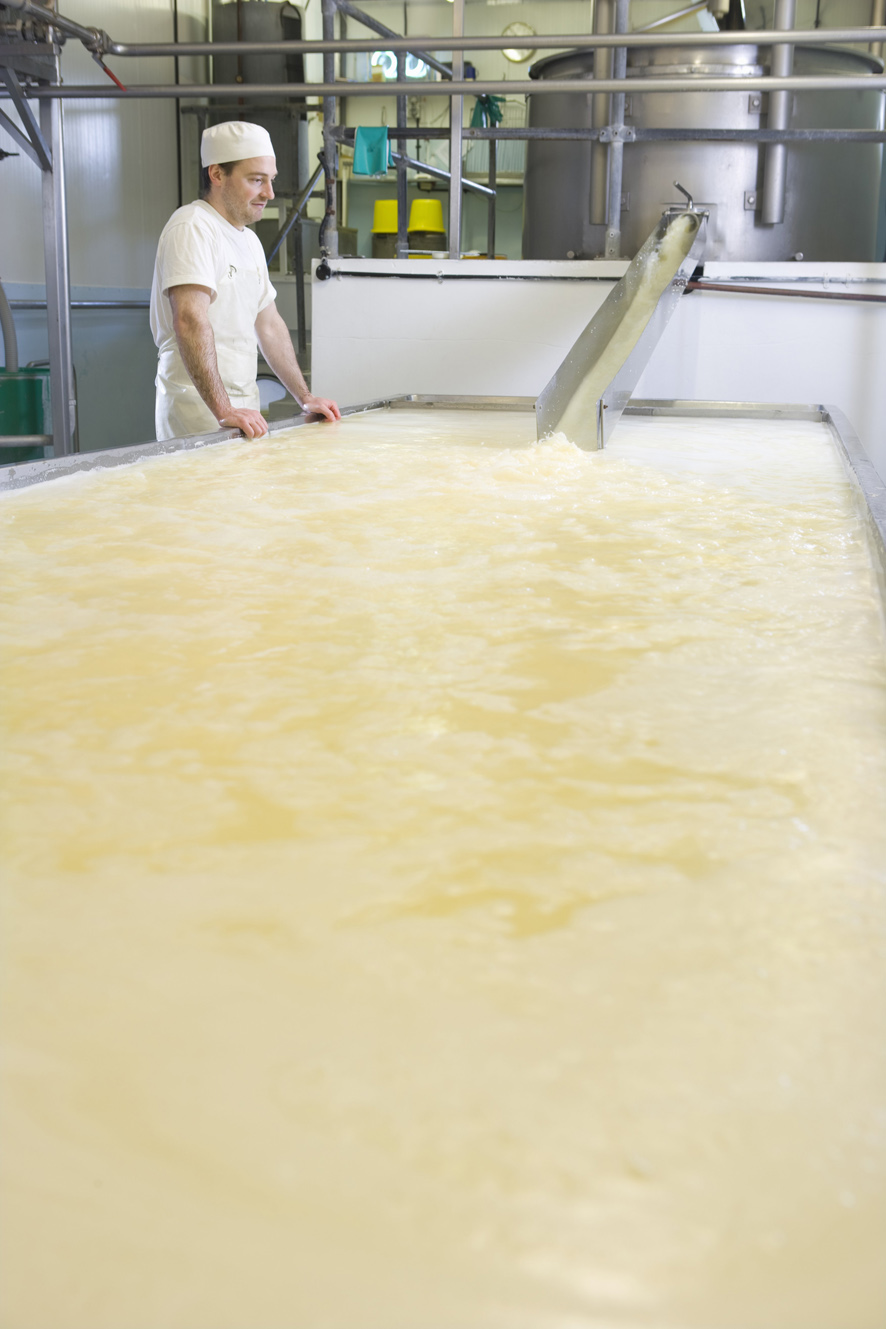 Empfohlene Sensoren: 
CLD134/ CLS54D
CLD18 (geringere Genauigkeit und keine Messbereichs-umschaltung)CLS82D, nur für kleine Nennweiten (geringere Genauigkeit als induktive Sensoren)
Juice Images/Strandperle
Folie 20
Endress+Hauser
Leitfähigkeitsmessung in der Lebensmittel- und Getränkebranche
5.5 Produkt-/ Prozess-Monitoring
Die Produktqualität kann dank einer Leitfähigkeitsmessung auf unerwünschte Einflüsse hin überwacht werden, z.B. vor der Abfüllung auf Reste oder den Einbruch von CIP-Medien.
Anforderung: Hohe Reproduzierbarkeit
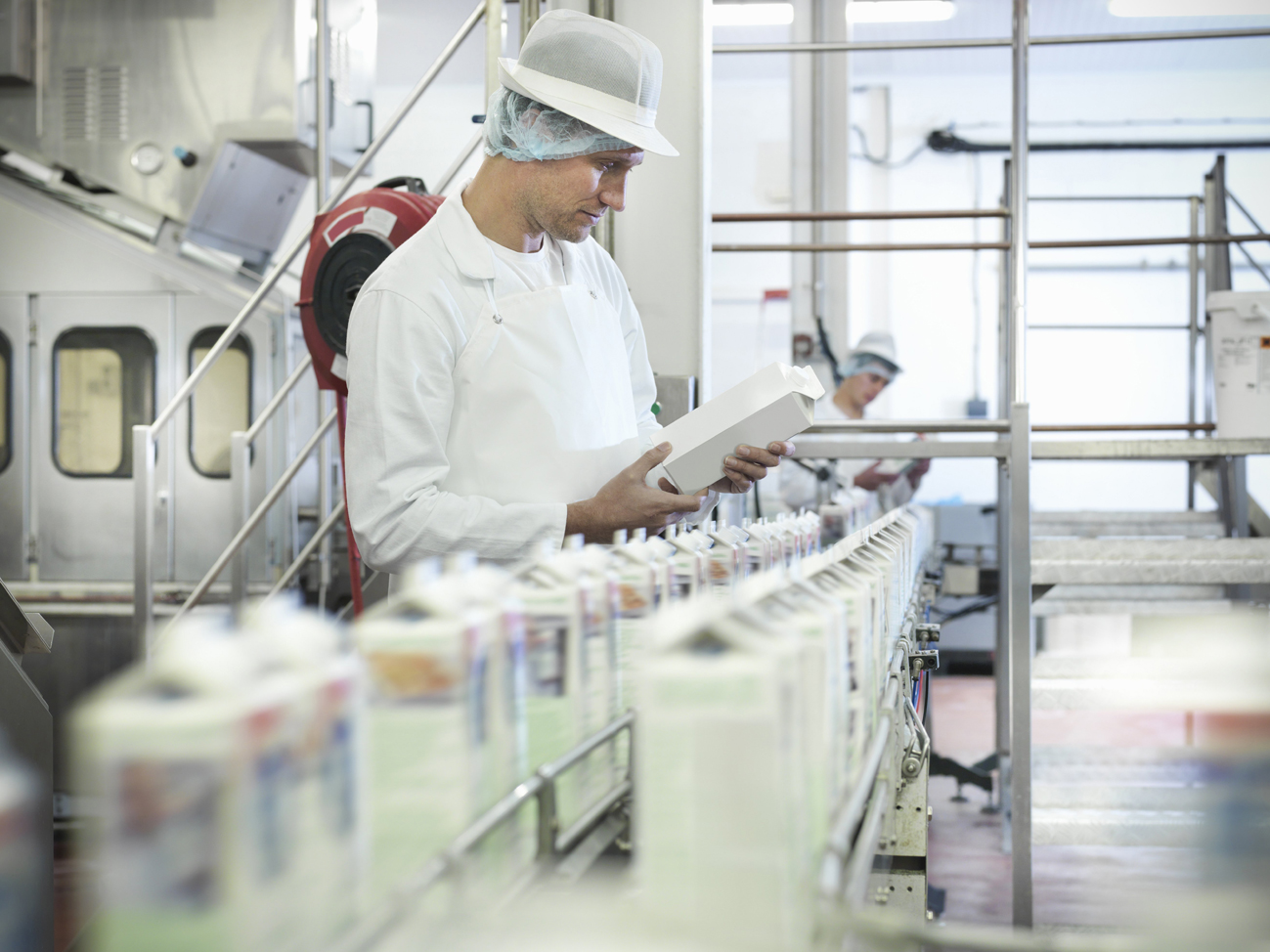 Empfohlene Sensoren: 
CLD134/ Memosens CLS54DPromag H 100 nebst Durchflussmessung (zusätzliche Qualitätssicherung durch Leitfähigkeitsmessung)
CLD18 (geringere Genauigkeit und keine Messbereichsumschaltung)CLS82D, nur für kleine Nennweiten (geringere Genauigkeit als induktive Sensoren)
Monty Rakusen/Cultura Images RF/Strandperle
Folie 21
Endress+Hauser
6. Praxisbeispiel
Folie 22
Endress+Hauser
Leitfähigkeitsmessung in der Lebensmittel- und Getränkebranche
6.1 Leitfähigkeitsmessung in der Aufschärfung
Recycling von Reinigungslaugen mit Hilfe der Crossflow-Filtration in der Milchwirtschaft 
In Schweizer Molkereien werden pro Tonne verarbeiteter Milch durchschnittlich 2,6 kg Chemikalien zur alkalischen Reinigung und Neutralisation verwendet.
Durch Laugenrecycling kann der Verbrauch an alkalischen Reinigungschemikalien um bis zu 70 % gesenkt werden. 
Neben den Einsparungen von 1,8 kg Chemikalien pro Tonne verarbeiteter Milch wird auch das Abwasser maßgebend entlastet.
Folie 23
Endress+Hauser
Leitfähigkeitsmessung in der Lebensmittel- und Getränkebranche
Leitfähigkeitsmessung in der Aufschärfung
Ausgangssituation im Beispielunternehmen

Aufschärfung: NaOH 1% = 53mS/cm
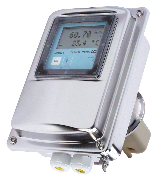 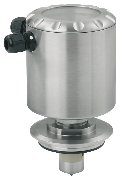 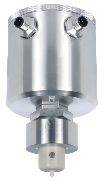 Folie 24
Endress+Hauser